Mission d’observation des pratiques pédagogiques dans le Programme PEC en Indedu 28 octobre au 05 novembre 2017
Rapports sur les pratiques pédagogiques observées dans l’enseignement-apprentissage des mathématiques au primaire

Rapporteur:
Dally Vincent, Conseiller pédagogique de CAFOP
coordonnateur national de mathématique chargé du primaire et du préscolaire
Constats au niveau de l’enseignement-apprentissage de la discipline mathématique
L’observation des classes au primaire, nous a permis de faire les constats:
Une pédagogie réellement centré sur l’apprenant
Une pédagogie qui se soucie de l’évolution individuelle de chaque apprenant
Une pédagogie basée sur l’utilisation du matériel tiré du milieu de vie de l’enfant
L’enfant manipule le matériel au cours des apprentissages
Une séance d’apprentissage dans la cour de l’école
Constats au niveau communautaire
Une pratique pédagogique qui sollicite l’assistance constante de toute la communauté
Une pédagogie qui s’interroge réellement sur les difficultés d’apprentissage des enfants
Une assistance constante de l’équipe d’encadrement des enseignants à tous les niveaux
Assistance constante de la communauté éducative
Activités et stratégies nouvellesRenforcement des acquis liés à l’apprentissage du nombre
Dans la cour de l’école, dans la salle de classe ou dans un endroit de l’école approprié, le maître organise les élèves autour des activité d’apprentissage basée sur le jeu.
                                         4 
                     6                                         1
                        
              2                                             3                    
                                      5
L’activité avec des élèves dans la cour de l’école
Intérêt Pédagogique
On peut mener cette activité dans l’étude des petits nombres au CP et aussi des grands nombres du CE au CM
L’enfant lit le nombre
L’enfant identifie l’écriture en chiffre du nombre
L’enfant associe le nom du nombre à son écriture en chiffres. 
L’enfant s’approprie le contexte du nombre en toute gaité
Lecture du nombre sur le tableau des nombres
Apports des activités et stratégies nouvelles
Activités d’identification et de lecture des nombres à deux chiffres avec le numéraire.
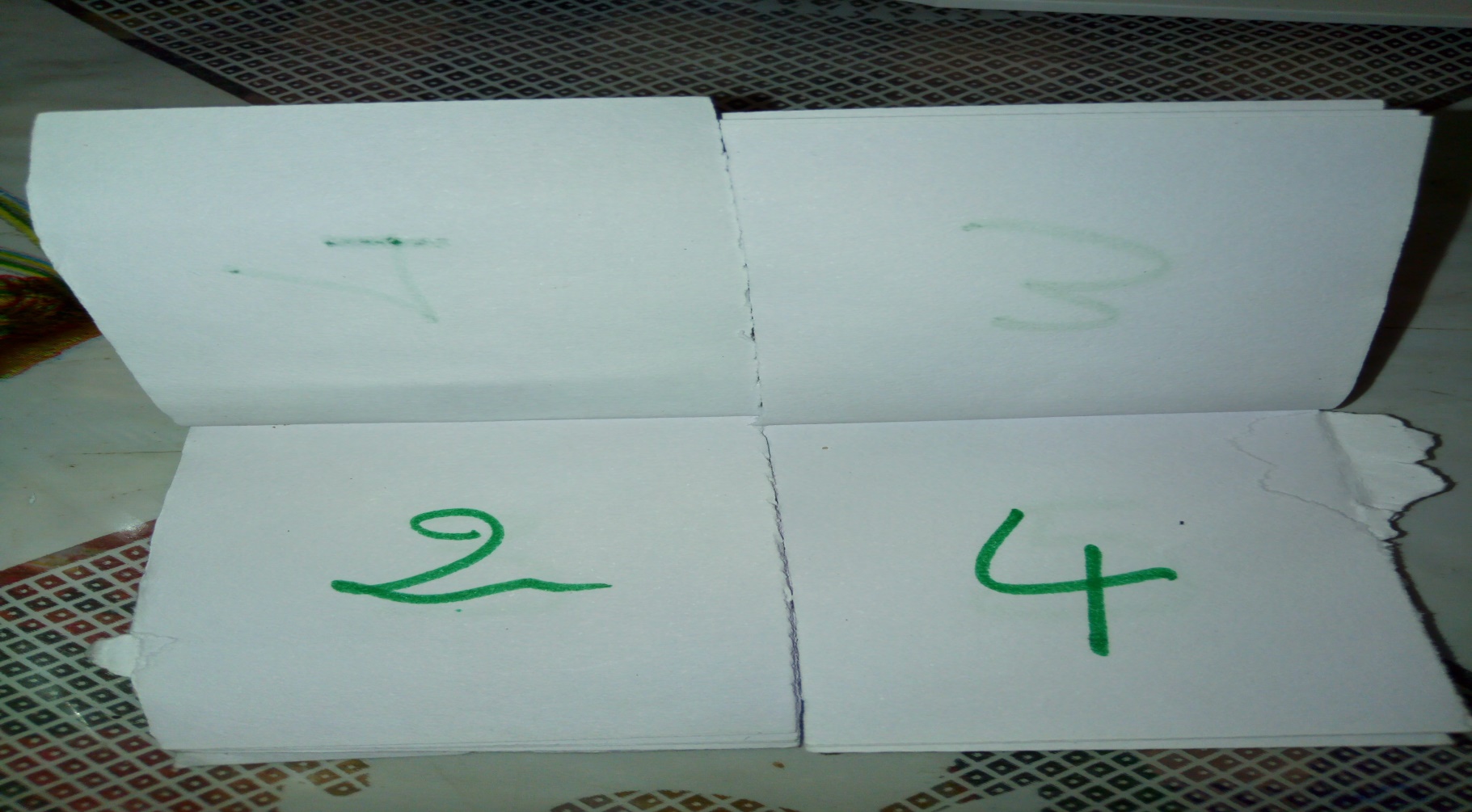 Ce numéraire conçu avec du papier, un marqueur et une agrafeuse permet aux enfants d’écrire les nombres de 0 à 1OO à travers des activités de jeux.
Les mêmes activités menées avec les nombres de 0 à 100 au CP, peuvent être menés avec les nombres de 0 à 1000 au CE
Apports des activités et stratégies nouvelles
Activités d’écriture et de lecture des nombres à trois chiffres avec le numéraire.
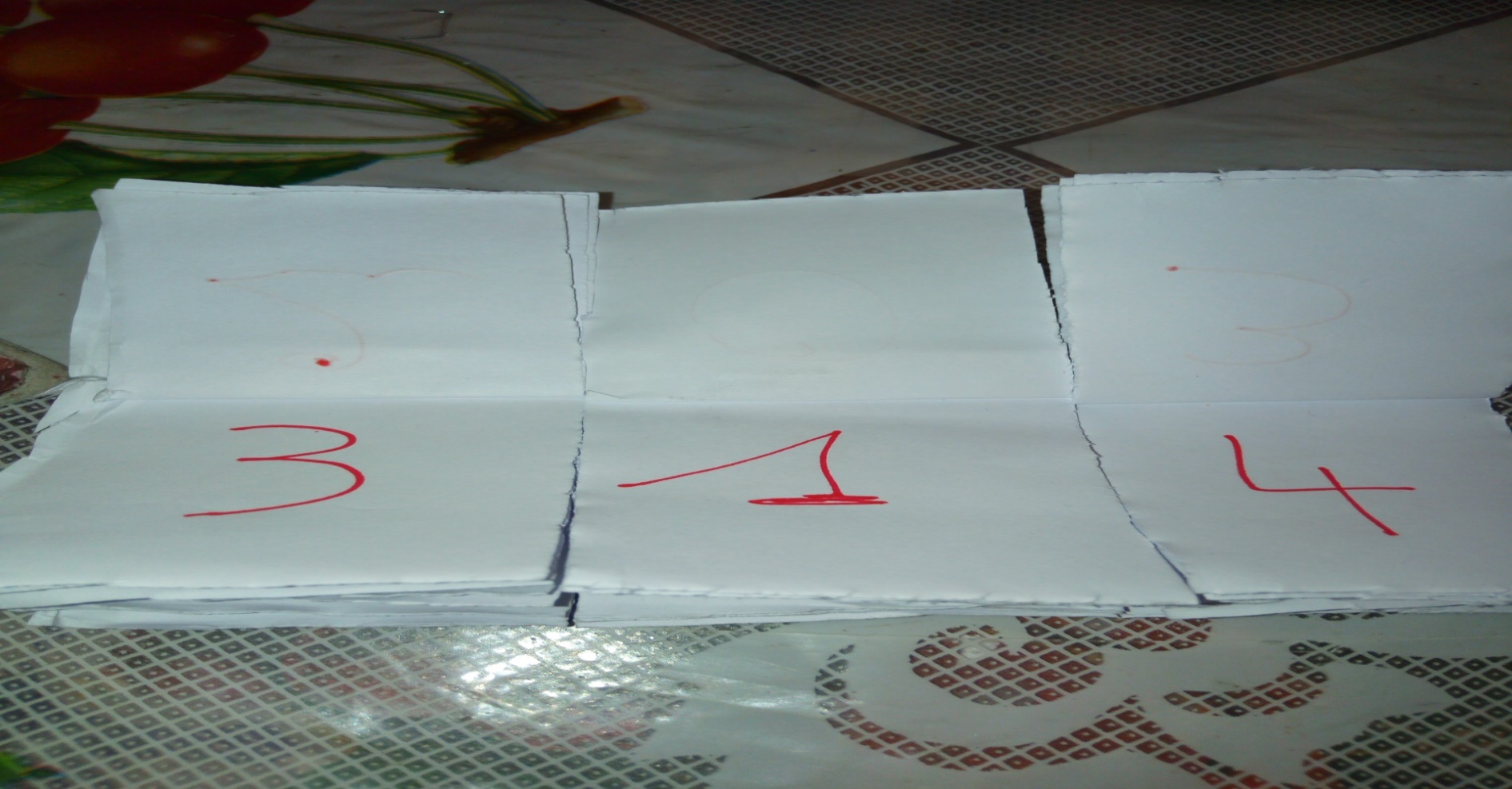 Intérêt Pédagogique
On peut mener ces activités de renforcement des acquis dans l’étude des nombres de 0 à 20 au CP1 et de 20 à 100 au CP 2 
L’enfant identifie le nombre
L’enfant écrit le nombre en tenant compte des cases des centaines, dizaines et unités
L’enfant lit un nombre 
L’enfant associe le son à l’écriture dans un cadre de jeu sans contrainte
Ecriture des grands nombres
Au CM l’enfant sera amener à se familiariser avec l’étude des nombres de 0 à 1 000 000 000, c’est dire les grands nombres. Les activités d’acquisition et de renforcement s’avèrent insuffisantes. Cette appropriation doit être soutenue par d’autres activités à caractères ludiques  pour permettre aux enfants d’apprendre en jouant.
Matériel utilisé pour écrire les grands nombres
Le maître demande aux enfants d’écrire le nombre 651 843 par exemple.
L’apprenant superpose les planches et écrit le nombre.
Au bas de la disposition au sol, l’enfant écrit le nombre demandé
Matériel utilisé pour écrire les grands nombres
Activités d’écriture des grands nombres
Ecriture en lettres, écriture en chiffres
Au cours des apprentissages des nombres à l’école primaire les enfants écrivent les nombres aussi bien en chiffres qu’en lettres. Un renforcement pour améliorer les acquis des apprenants au niveau de ces activités est souhaité. Les activités et les stratégies observées en Inde nous donne cette occasion.
Apports des activités et stratégies nouvelles
En situation de classe
Séance de lecture des nombres dans un tableau de nombres
Intérêt Pédagogique
Au cours de ces activités, l’enfant va renforcer sinon affiner ses acquis dans: 
L’écriture en chiffres des nombres
L’écriture en lettres des nombres
La prononciation des noms des nombres
La reconnaissance des deux écritures d’un même nombre.
En situation de classe
L’apprentissage de l’addition
L’apprentissage de l’addition se fait à l’aide:
-du tableau de numération
Au CP 2


Au CE1
L’apprentissage de l’addition
-des bâtonnets (plastic ou bois)




10 bâtonnets enliassés forment la dizaine (10)
1 bâtonnet libre forme une unité (1)
2 bâtonnets libres forment deux unités (2)
…………………………………………………………………
Apprentissage de l’addition
Apprentissage de l’addition
Apprentissage de l’addition
Tout apprentissage part d’une situation concrète ou d’un jeu de rôle ou d’une histoire racontée par le maître et repose sur l’utilisation du matériel
Les enfants échangent,  s’expliquent pour se faire comprendre et se dirigent ensemble vers la résolution de la situation
Quelques techniques d’addition« on trouve le résultat à partir de déplacement sur le tableau »
Résolution d’une soustraction avec retenue à l’aide des baguettes et du tableau de numération
Technique de la multiplication
Billets de banques spécialement conçus pour les séances sur les échanges au niveau de la monnaie
L’utilisation du tableau au cours des apprentissages
La délégation ivoirienne
merci